Challenge mathématique 2024 – 2025
Manche 4 – Niveau 3

Calcul mental : problèmes à proposer pour continuer à s’entraîner
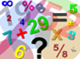 Mission mathématiques 68
La kermesse 
1. Lors de la kermesse, la vente des crêpes a rapporté 330 €. La vente de boissons a rapporté 38 € de moins. Combien d’argent ont rapporté les boissons ?
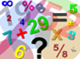 Mission mathématiques 68
La kermesse 
2. Lors de la kermesse, la vente des crêpes a rapporté 485 €. La vente de boissons a rapporté 75 € de plus. Combien d’argent ont rapporté les boissons ?
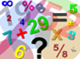 Mission mathématiques 68
La kermesse 
3. Lors de la kermesse, une crêpe coûte 2,50 €. Une boisson coûte 0,70 € de moins. Combien coûte une boisson ?
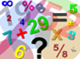 Mission mathématiques 68
Le matériel sportif 
1. Les ballons coûtent 75 €. Les crosses coûtent trois fois moins cher que les ballons. Les raquettes coûtent deux fois plus cher que les crosses. Combien coûtent les raquettes ?
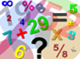 Mission mathématiques 68
Le matériel sportif 
2. Les ballons coûtent 7 €. Les crosses coûtent trois fois plus cher que les ballons. Les raquettes coûtent deux fois moins cher que les crosses. Combien coûtent les raquettes ?
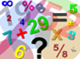 Mission mathématiques 68
Le matériel sportif 
3. Les ballons coûtent 10 €. Les crosses coûtent quatre fois moins cher que les ballons. Les raquettes coûtent trois fois plus cher que les crosses.
Combien coûtent les raquettes ?
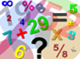 Mission mathématiques 68